Do engineered nanoparticles present ecotoxicological risks for aquatic organisms ?
Mahaut Beghin
February 2020

Supervisor : Pr. Patrick Kestemont
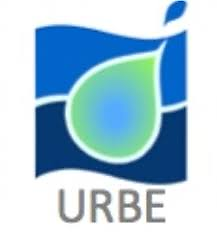 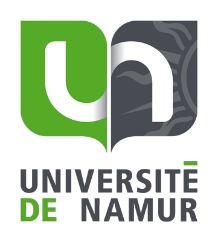 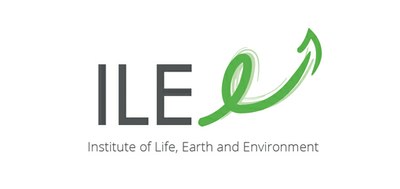 What is an engineered nanoparticle?
>12000 different nanoparticles




 


Size ≤100 nm
®WishLab
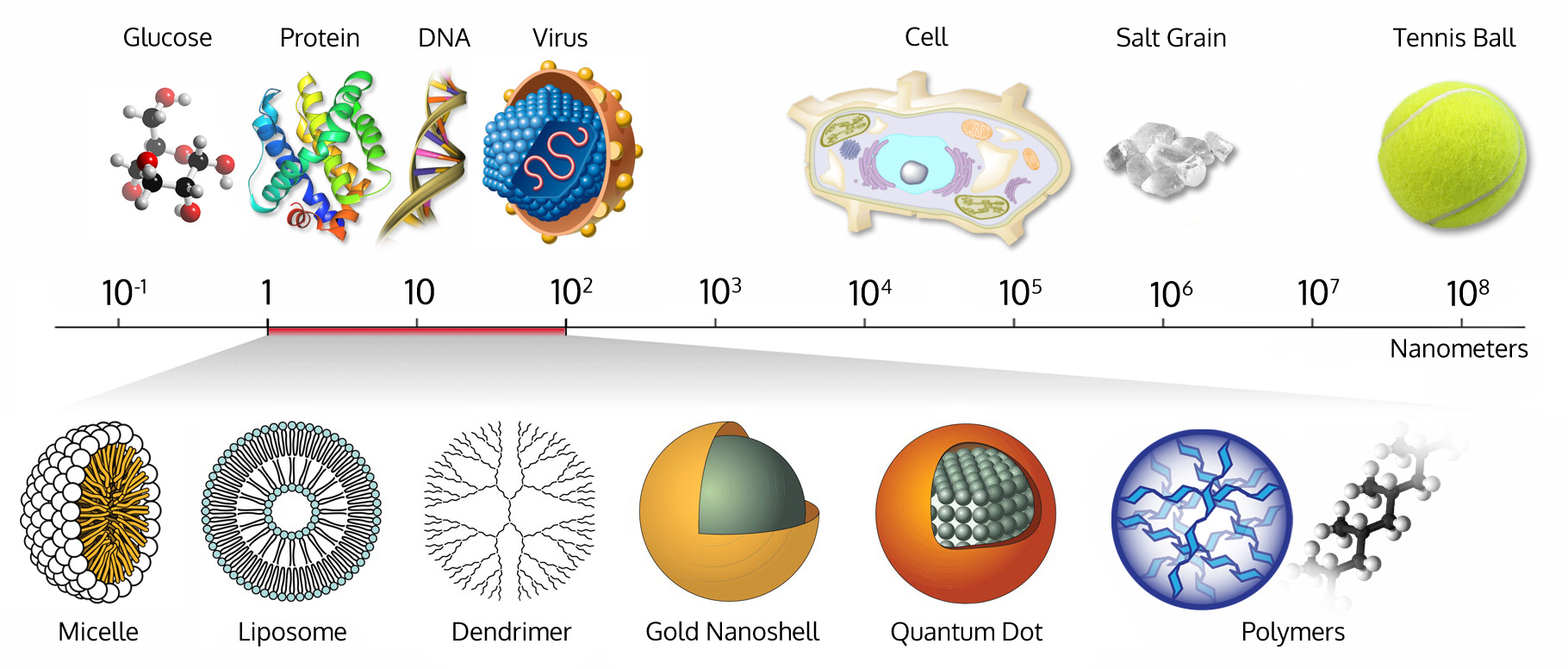 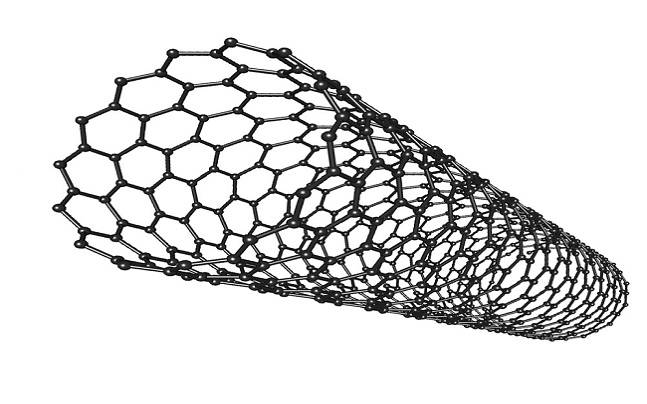 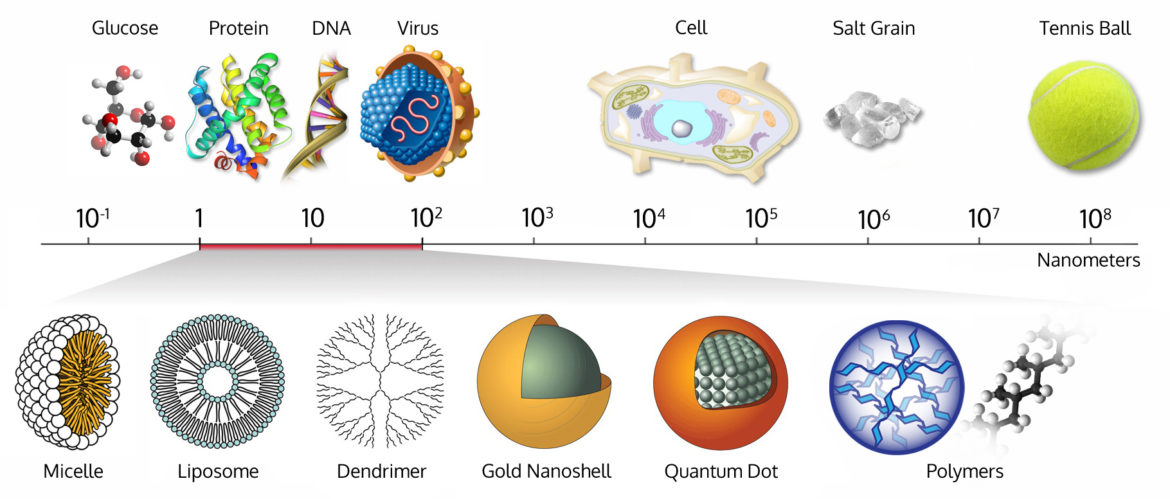 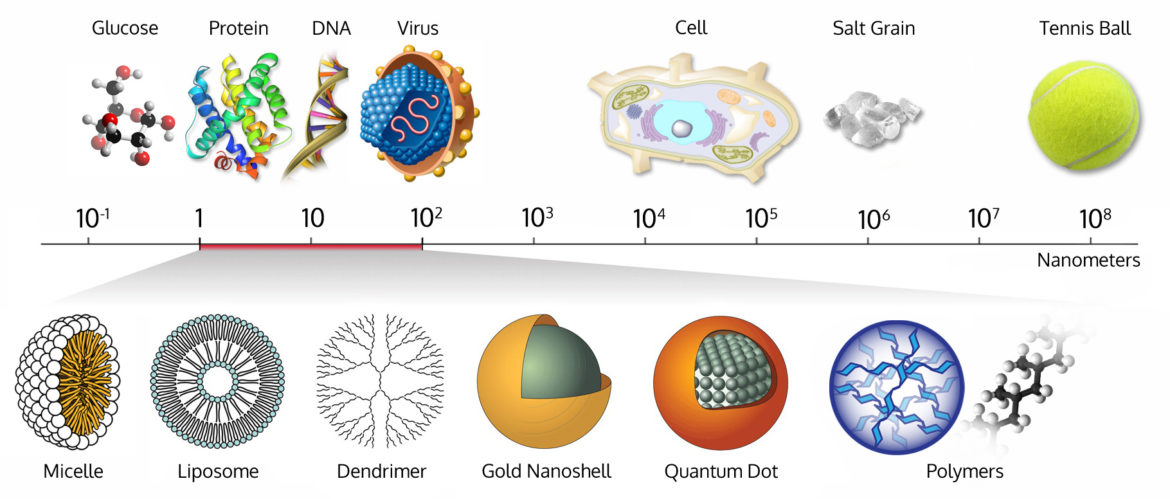 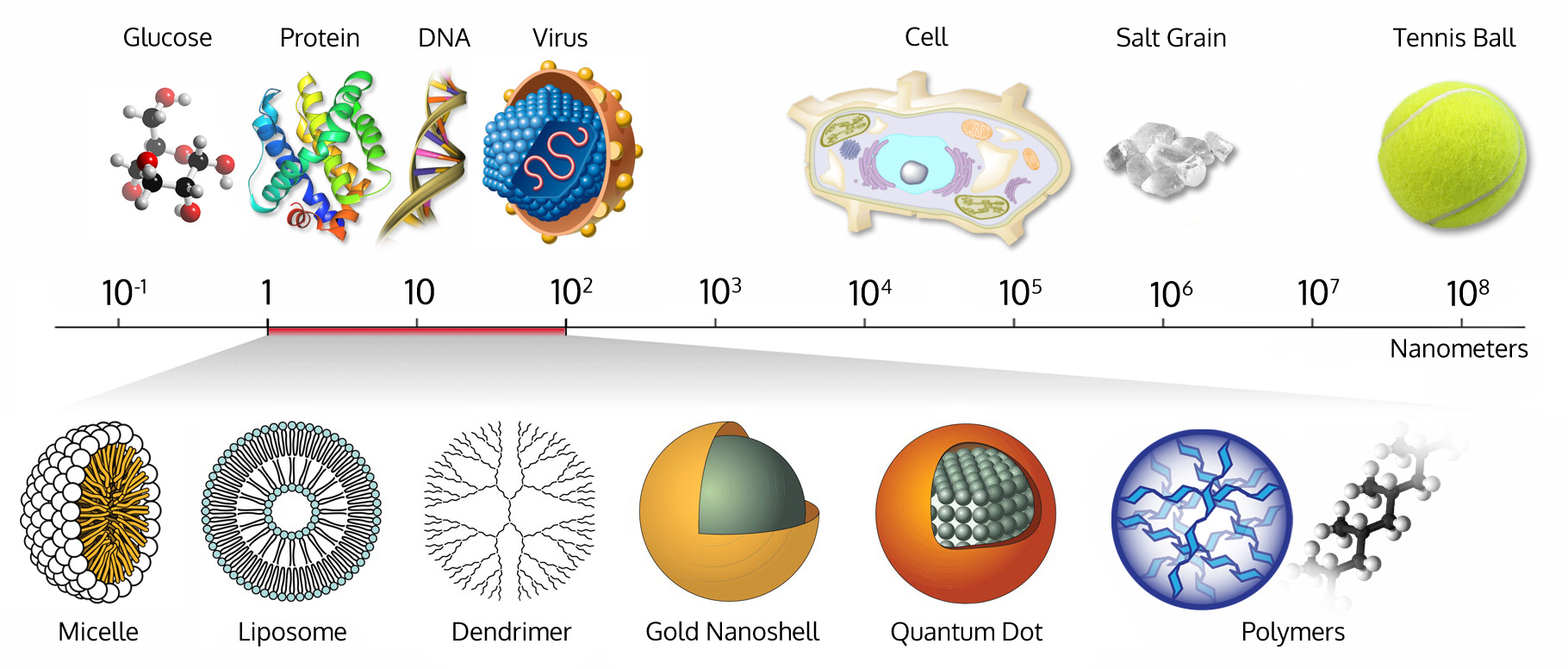 carbon
dendrimer
metal
polymer
®WishLab
(Keller et al., 2017)
1
What are they used for?
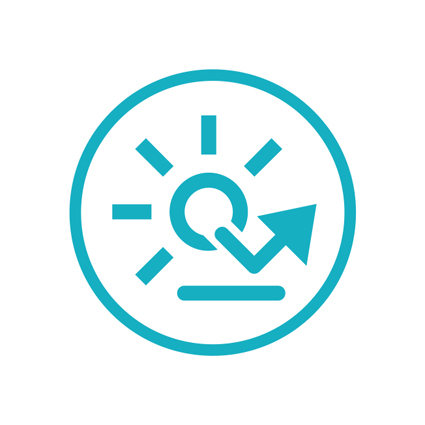 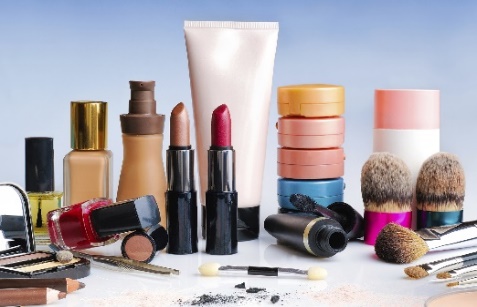 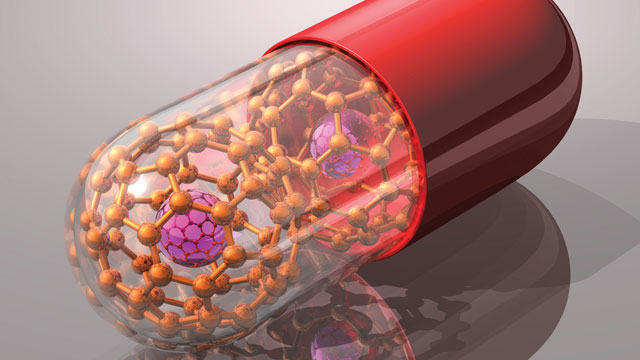 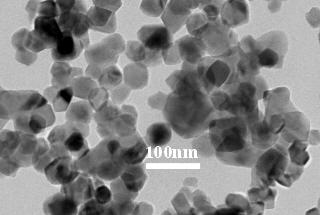 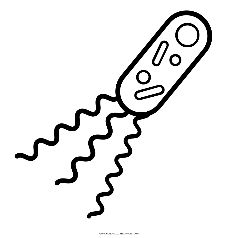 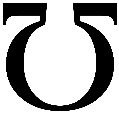 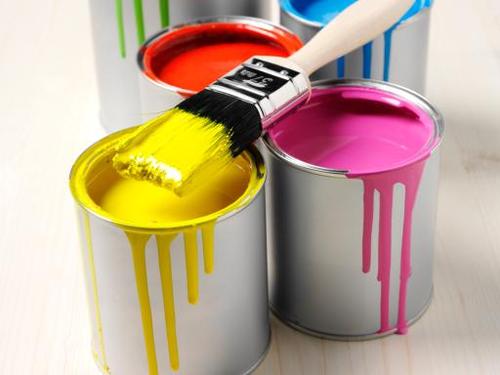 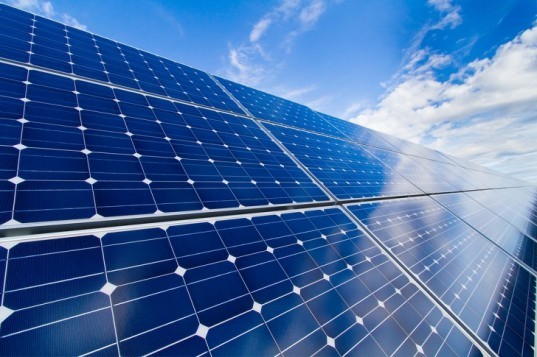 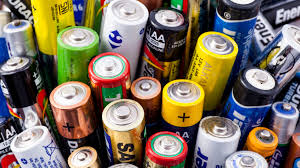 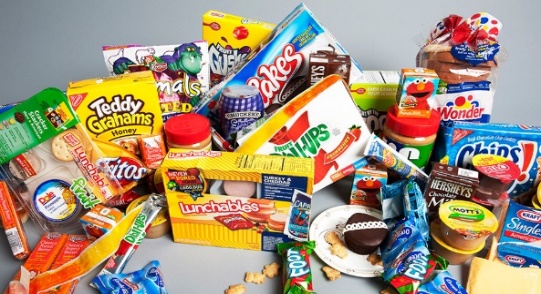 (Heinz et al., 2017)
2
What consequences for aquatic ecosystems?
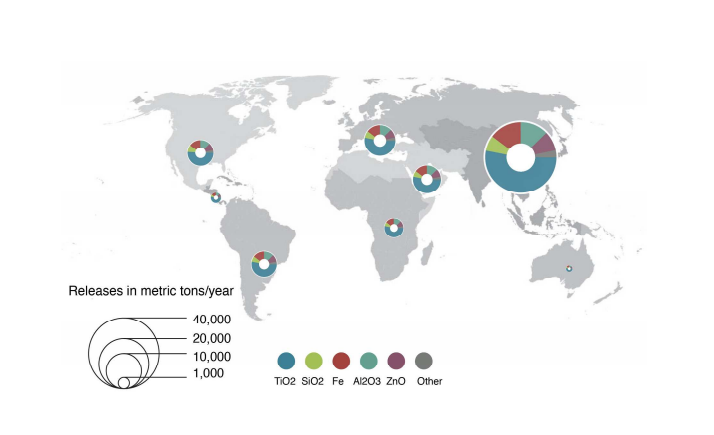 4
69000 tons/year in aquatic ecosystems
Average concentrations: 50 – 500 ng L-1
(Keller et al., 2013; Sun et al., 2014)
3
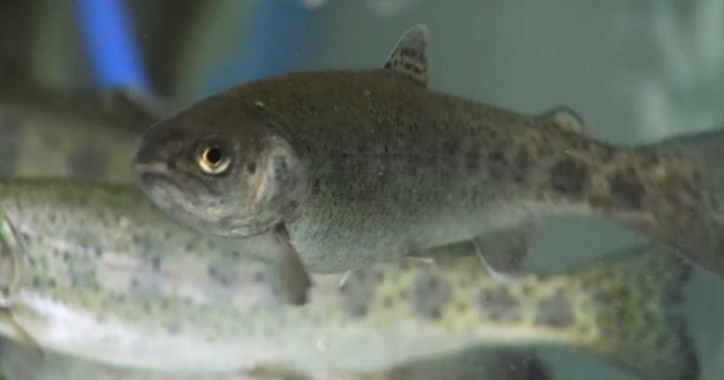 Objectives
Comparative study of titanium and zinc nanoparticles toxicity individually and in mixture and their impact on rainbow trout immune system
Oncorhynchus mykiss
Ti
Zn
4
Experimental design
WP1: In vitro approach
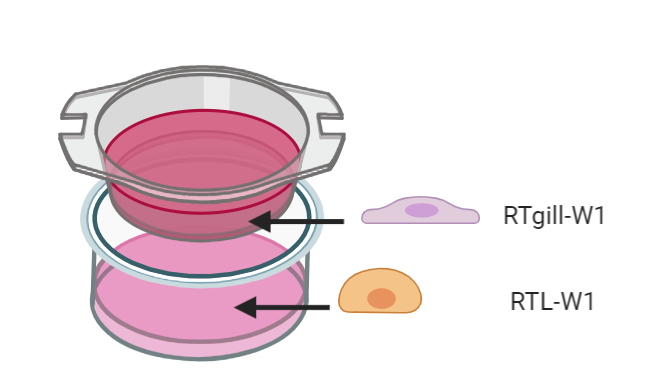 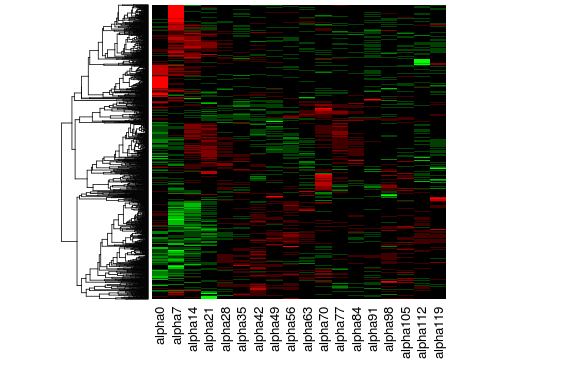 RNA Seq
Affected physiological functions ?
5
Experimental design
WP2: In vivo approach
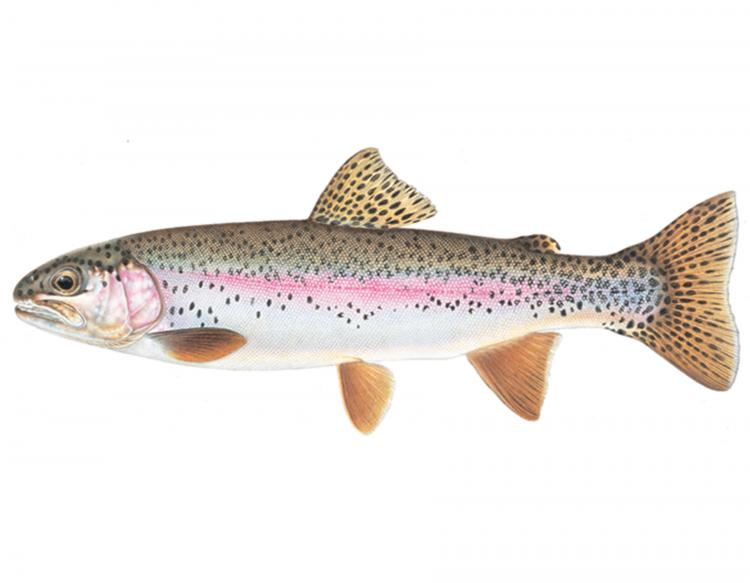 Anterior kidney
Oxydative stress
Ti
gills
spleen
liver
Immune functions
Zn
30 days exposure
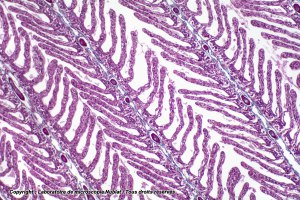 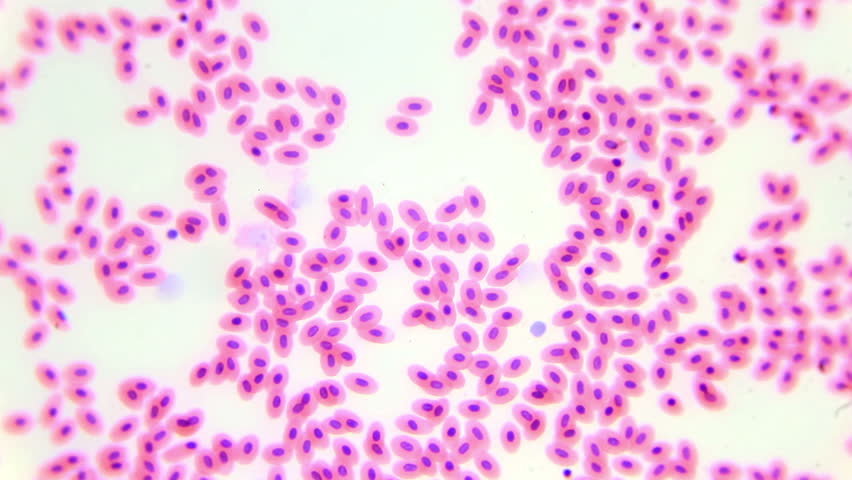 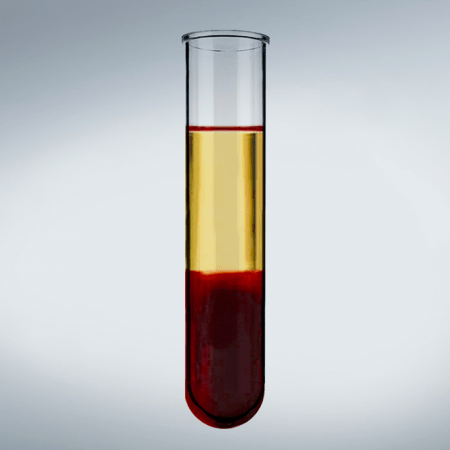 Effects on imunity ?
6
Experimental design
WP3: Mucosal approch
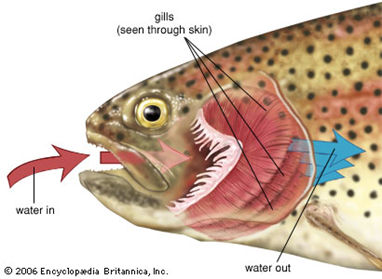 mucosal immunity
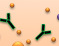 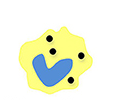 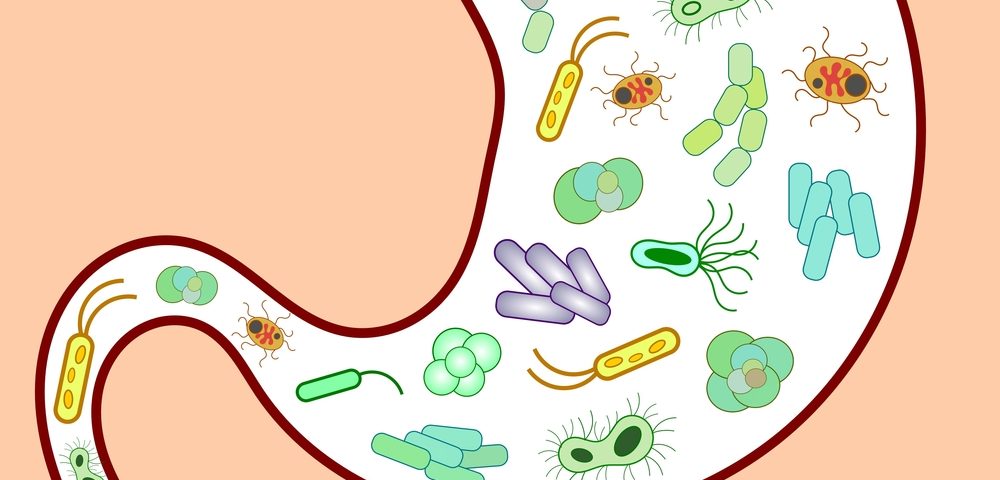 comensal microbiota
Impact on gills mucosal immunity and comensal microbiota ?
7
Experimental design
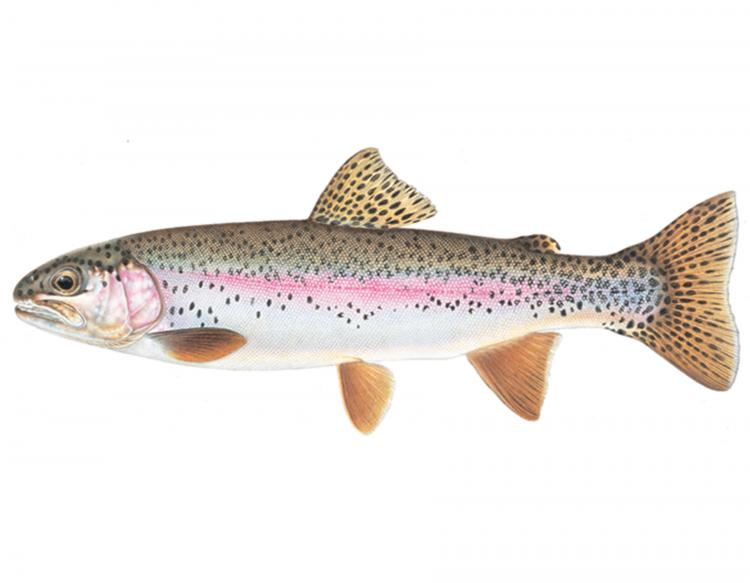 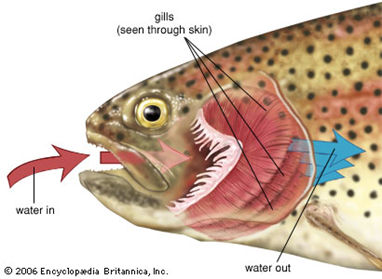 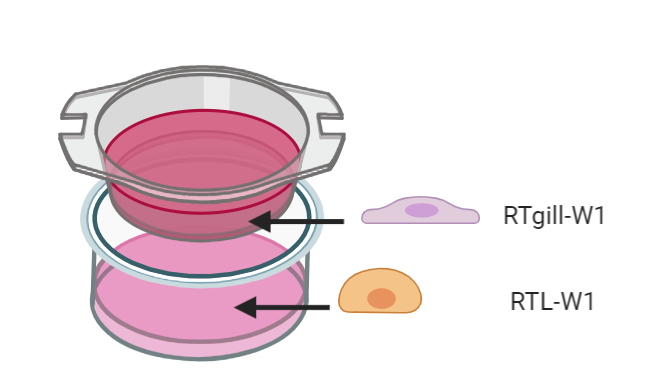 Anterior kidney
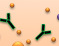 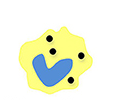 Ti
gills
spleen
liver
Zn
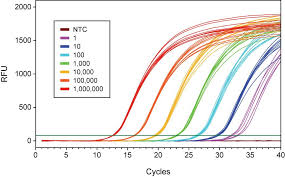 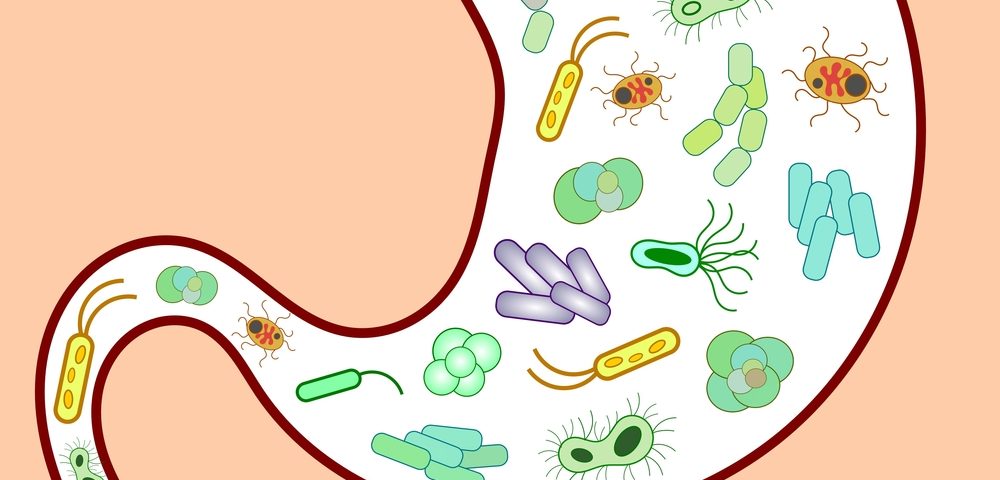 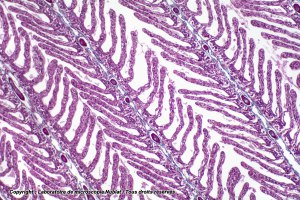 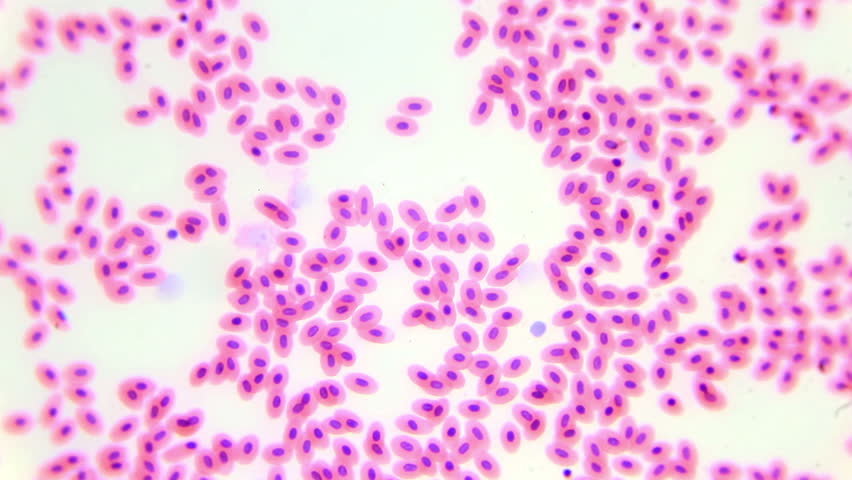 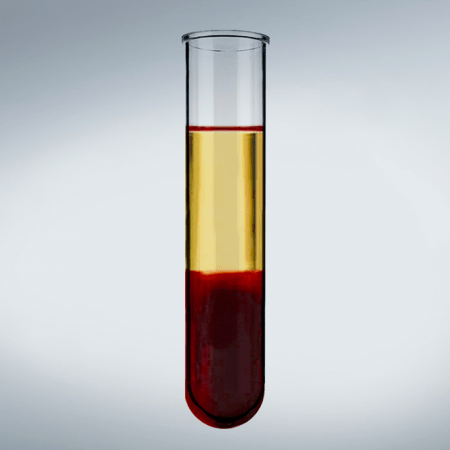 7
Thank you for your attention !
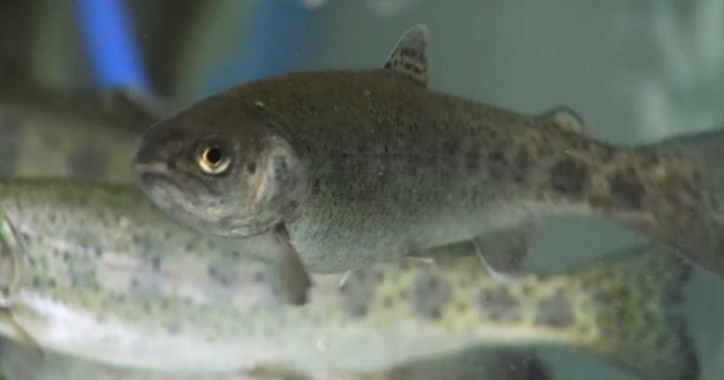 8
Bibliography
Song R, Qin Y, Suh S, Keller AA. Dynamic Model for the Stocks and Release Flows of Engineered Nanomaterials. Environ Sci Technol. 2017;51(21)
Heinz H, Pramanik C, Heinz O, et al. Nanoparticle decoration with surfactants: Molecular interactions, assembly, and applications. Surf Sci Rep. 2017;72(1):1-58

Lange S, Magnadóttir B. Spontaneous haemolytic activity of Atlantic halibut (Hippoglossus hippoglossus L.) and sea bass (Dicentrarchus labrax) serum. Comp Biochem Physiol Part B Biochem Mol Biol. 2003;136(1):99-106. 4. 

Keller AA, Lazareva A. Predicted Releases of Engineered Nanomaterials: From Global to Regional to Local. Environ Sci Technol Lett. 2013;1(1):65-70. 
	
Sun TY, Gottschalk F, Hungerbühler K, Nowack B. Comprehensive probabilistic modelling of environmental emissions of engineered nanomaterials. Environ Pollut. 2014;185:69-76. 	

Liu J, Cai Y, Lu G, Dan X, Wu D, Yan Z. Interaction of erythromycin and ketoconazole on the neurological, biochemical and behavioral responses in crucian carp. Environ Toxicol Pharmacol. 2017;55:14-19.  

Dubey A, Goswami M, Yadav K, Chaudhary D. Oxidative Stress and Nano-Toxicity Induced by TiO2 and ZnO on WAG Cell Line. PLoS One. 2015;10(5):1-26. 

Tang T, Zhang Z, Zhu X. Toxic effects of TiO 2 NPs on Zebrafish. Int J Environ Res Public Health. 2019;16(4).

Chupani L, Niksirat H, Velíšek J, et al. Chronic dietary toxicity of zinc oxide nanoparticles in common carp (Cyprinus carpio L.): Tissue accumulation and physiological responses. Ecotoxicol Environ Saf. 2018;147:110-116. 

Lison D, Huaux F. In vitro studies: Ups and downs of cellular uptake. Nat Nanotechnol. 2011;6(6):332-333. Hassellöv M, Kaegi R. Analysis and Characterization of Manufactured Nanoparticles in Aquatic Environments.; 2009. 
	
Roux F. Fish cell lines and their potential uses in ecotoxicology: from cytotoxicity studies and mixture assessment to a co-culture model and mechanistic analyses. 2015.

Lammel T, Thit A, Mouneyrac C, Baun A, Sturve J, Selck H. Trophic transfer of CuO NPs and dissolved Cu from sediment to worms to fish-a proof-of-concept study. Environ Sci Nano. 2019;6(4):1140-1155. 

Correia AT, Rebelo D, Marques J, Nunes B. Effects of the chronic exposure to cerium dioxide nanoparticles in Oncorhynchus mykiss: Assessment of oxidative stress, neurotoxicity and histological alterations. Environ Toxicol Pharmacol. 2019;68:27-36.
Toxicity mechanisms
Reactive oxygen species production (O2.- , .OH, H2O2)
ROS
ROS generation
Nanoparticles
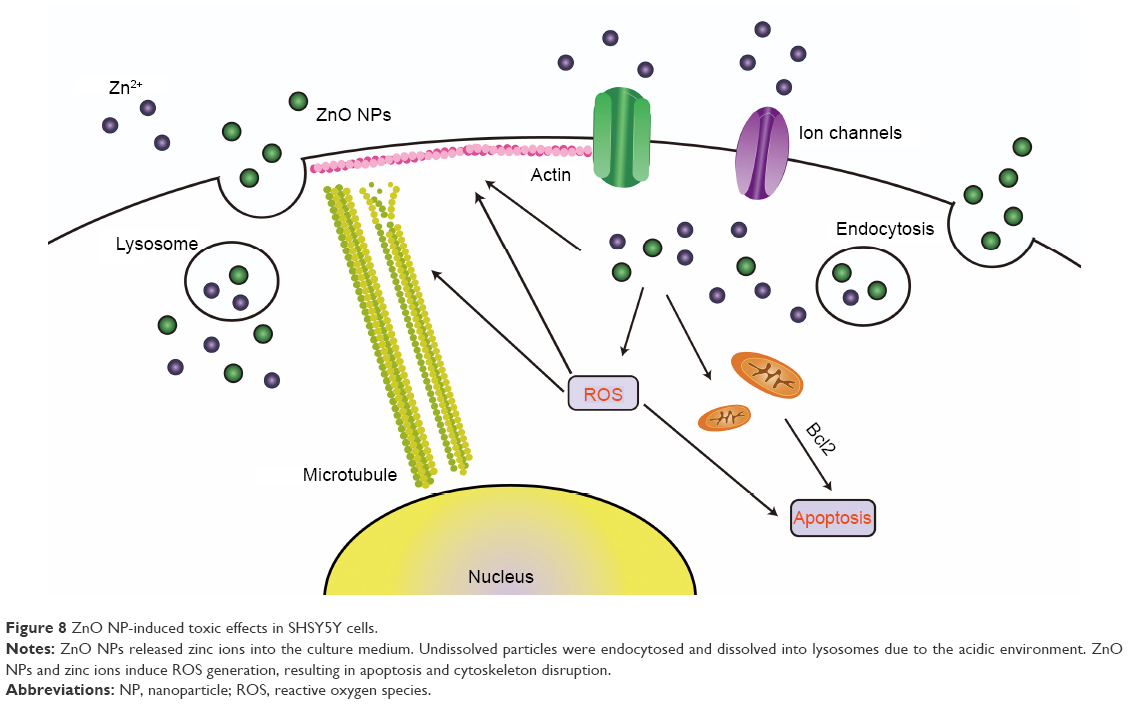 ions
ROS
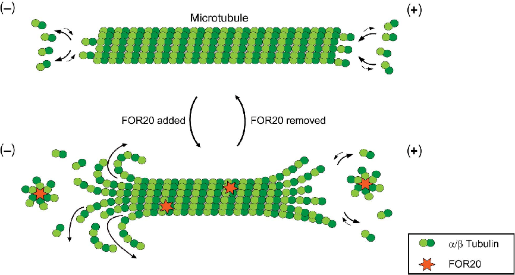 Cytoskeleton disruption
ROS
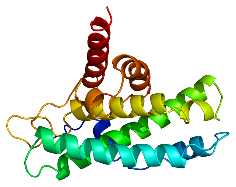 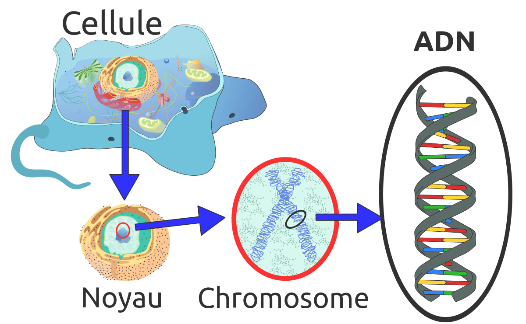 ROS
Protein denaturation
ROS
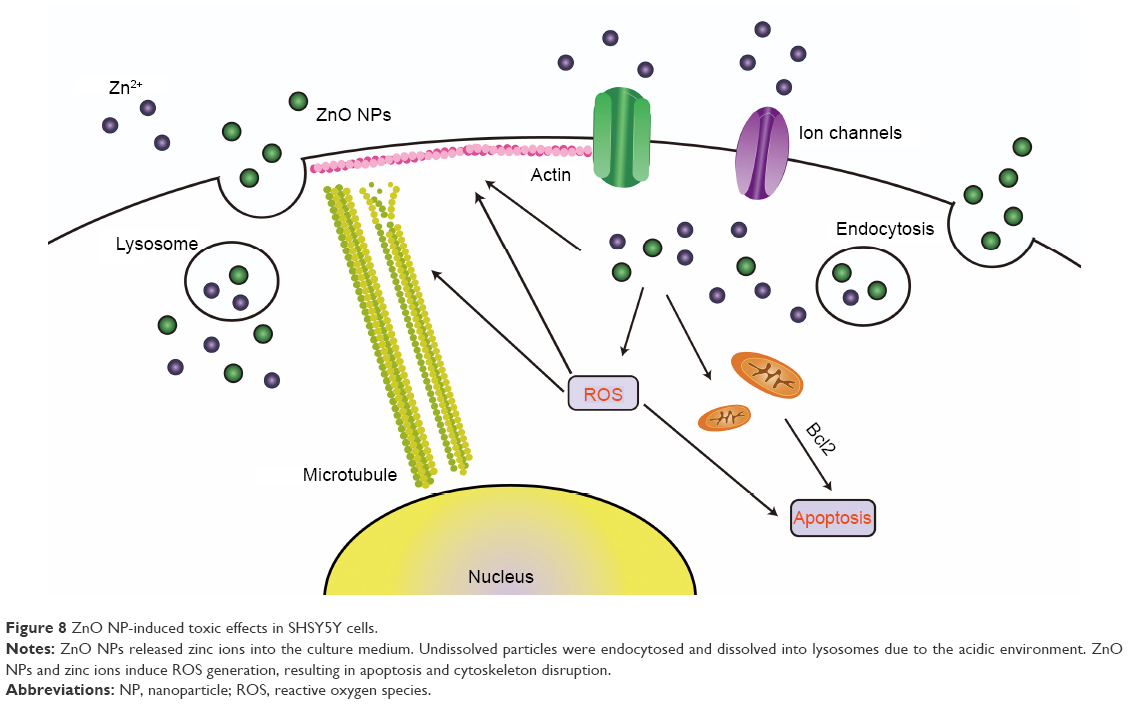 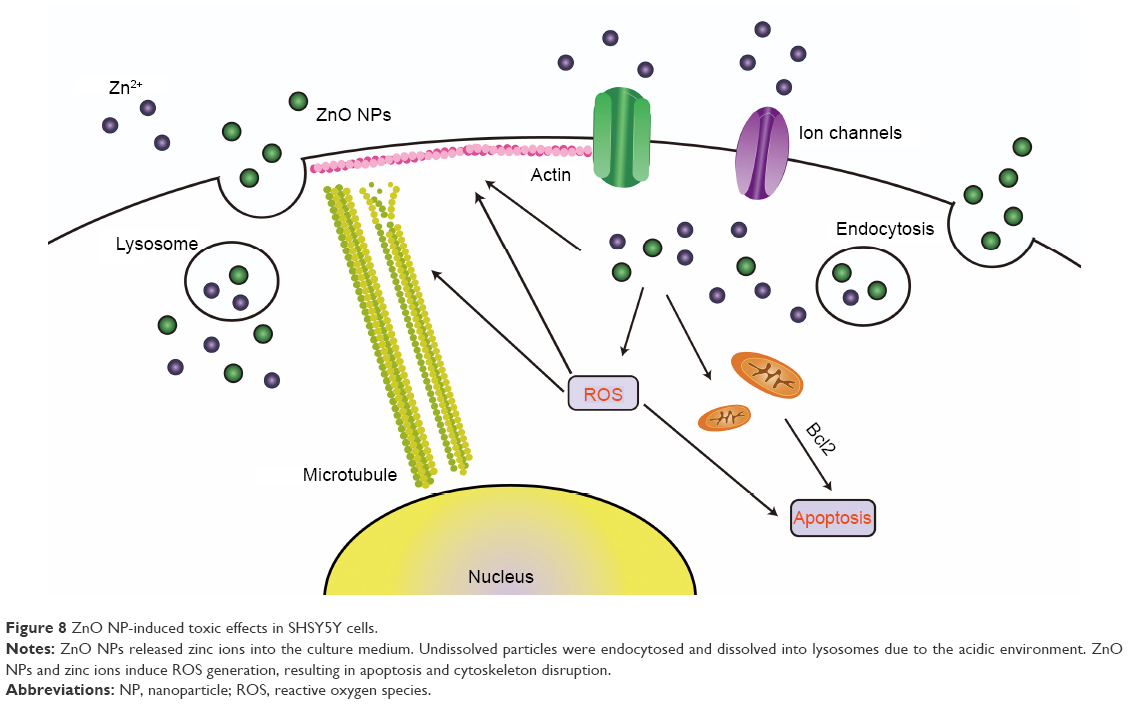 DNA damage
Cell death
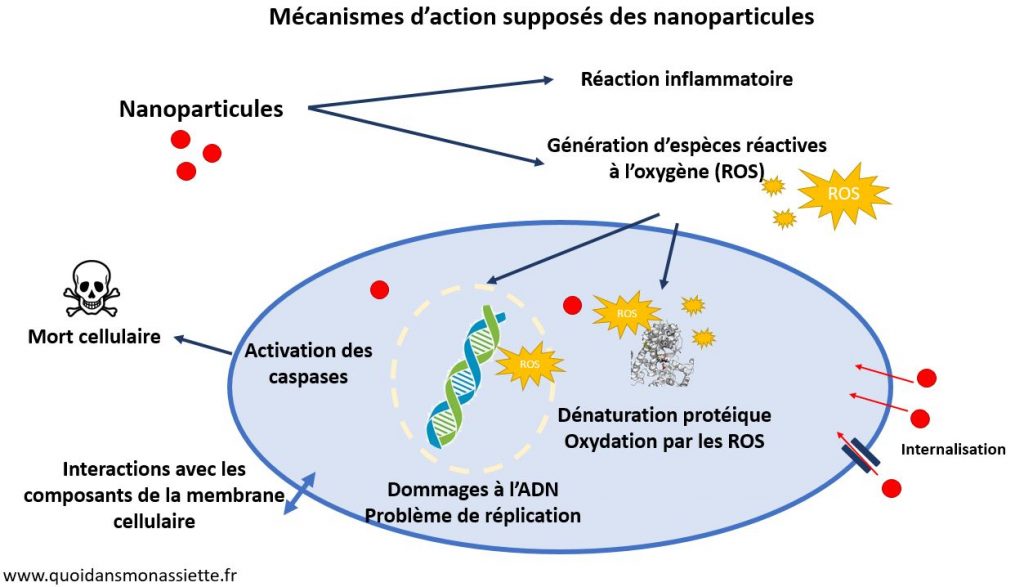 (adapted fromLiu et al., 2017)
5
Nanoparticules métalliques
TiO2
CeO2
Ag
AlO3
CuO
SiO2
ZnO
FeO